Listening & Speaking
BACKS TO THE BOARD!
FUN JOBS!!
Watch the videos and decide:
What are they doing?
Is it a “fun” job? Why/why not?
Which job would you like to have? Why?
BRAINSTORM MORE FUN JOBS!
What are some other fun jobs? (At least 5 jobs)
Why are they fun jobs?
What qualities do you think people with these jobs should have?
NEW VOCABULARY
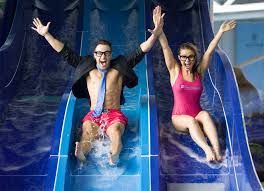 WATER SLIDE TESTER
about $30,904
NEW VOCABULARY
LEGO ARTIST
about $37,500
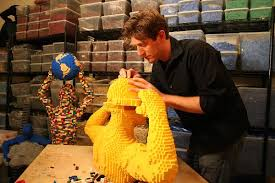 NEW VOCABULARY
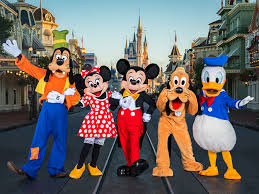 Character performer
about $18,000
NEW VOCABULARY: GUESS THE MEANING
FLEXIBLE
FRIENDLY
HARD-WORKER
CONFIDENT
CREATIVE
WRITES WELL
NEW VOCABULARY: GUESS THE MEANING
WHAT IS HAPPENING HERE?
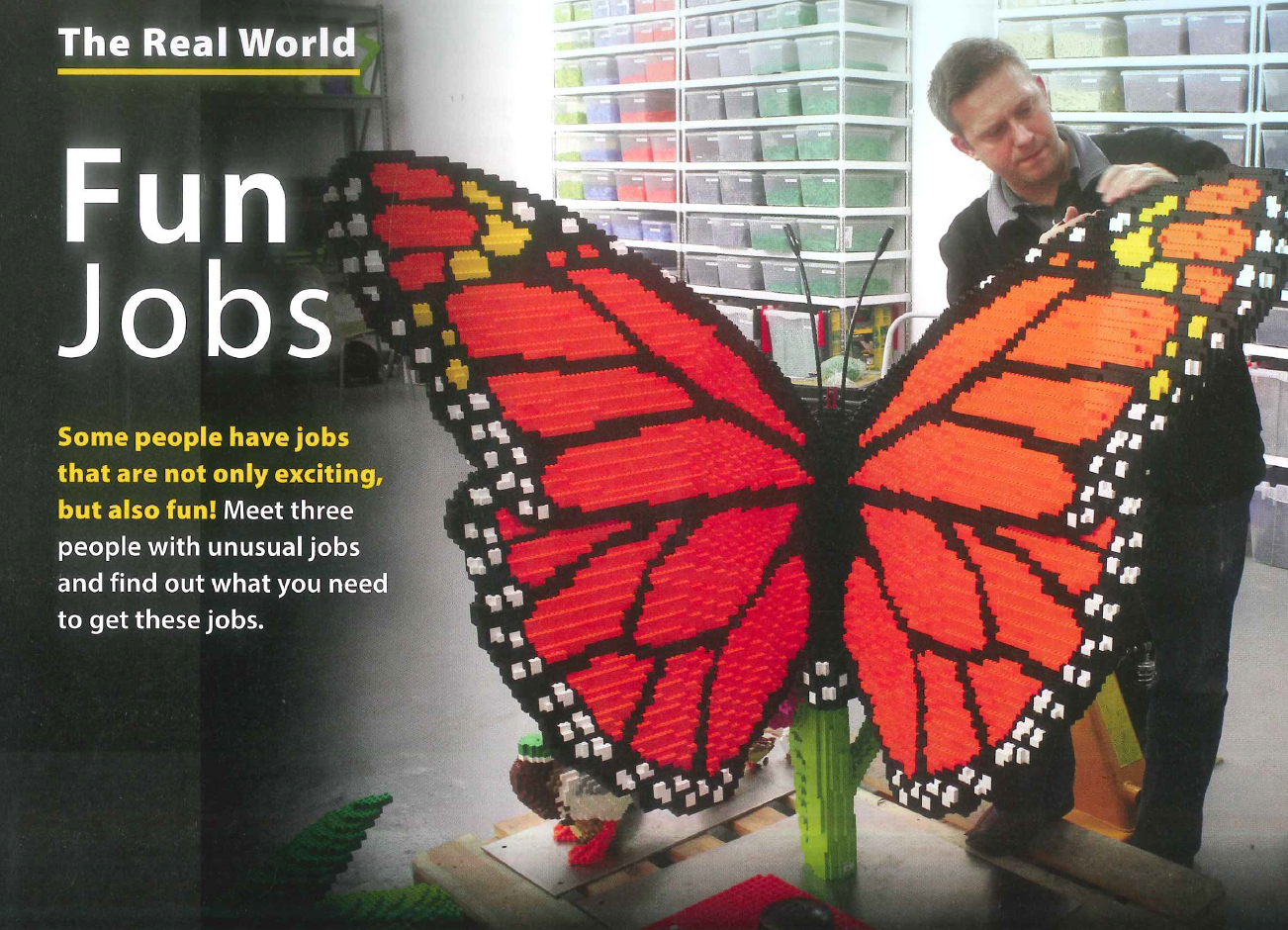 LISTENING:
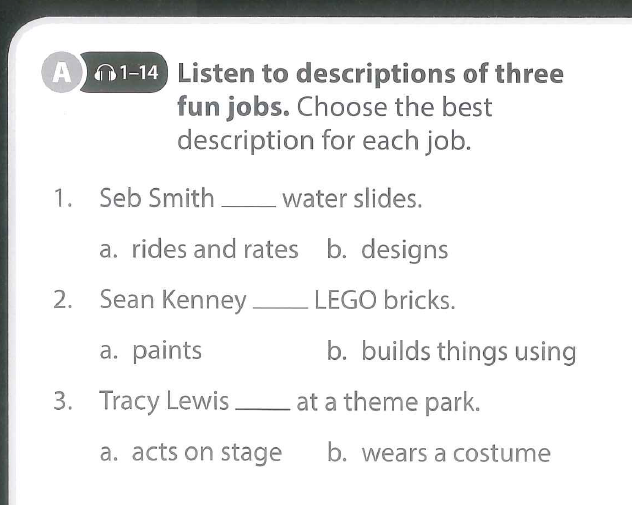 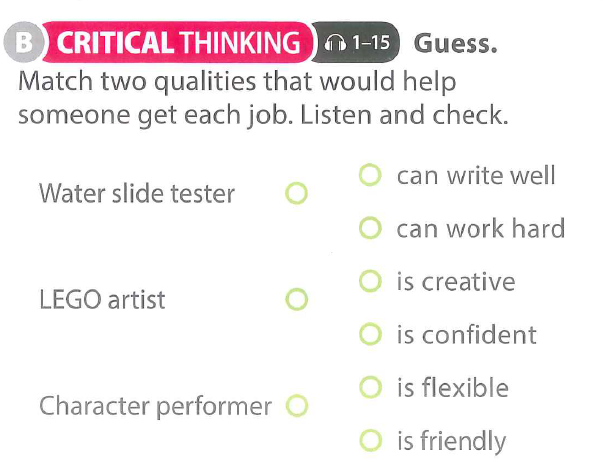 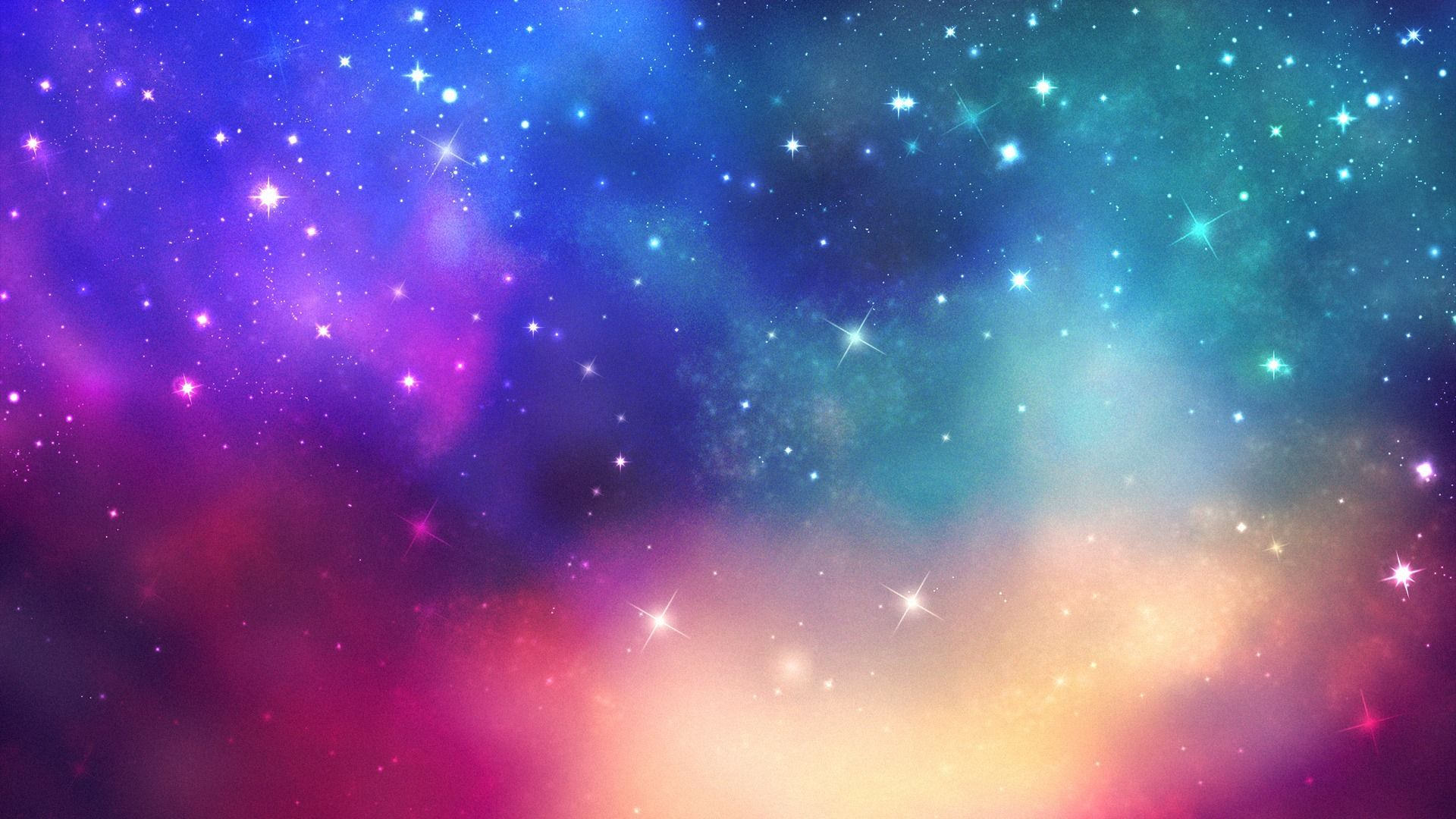 Game #9: Shooting Stars
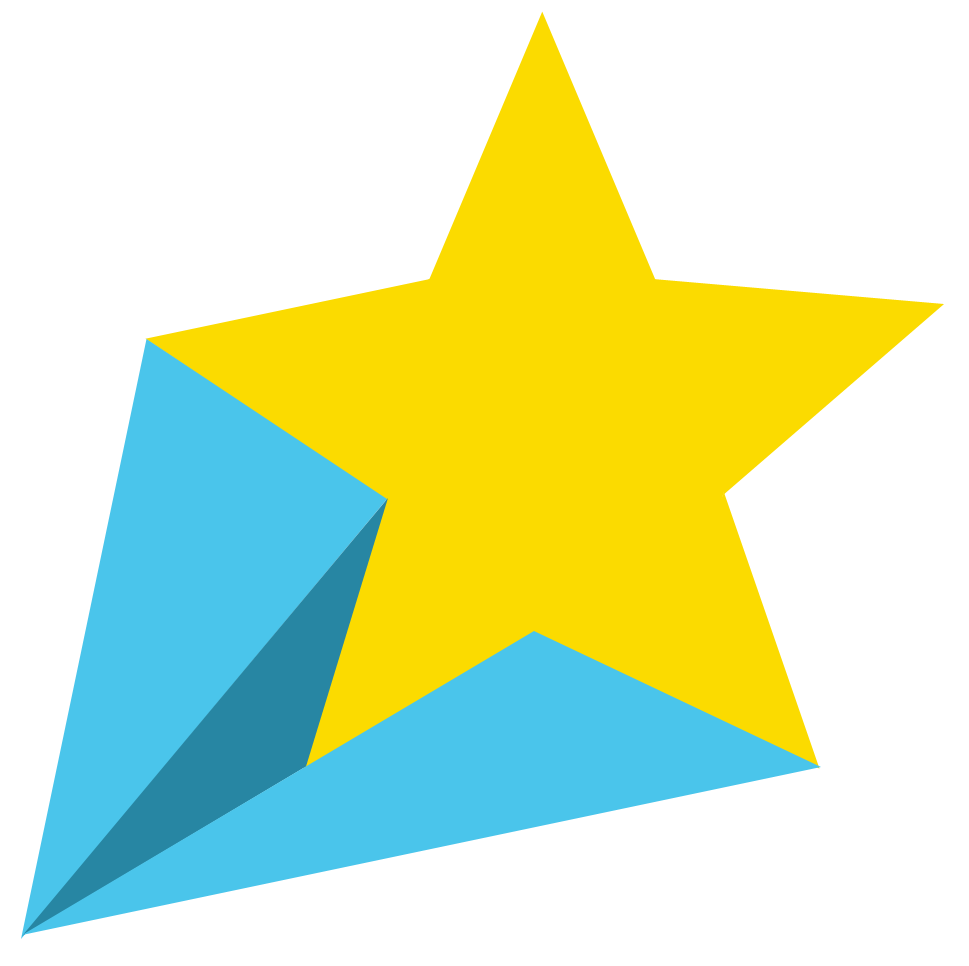 KL SJ ST
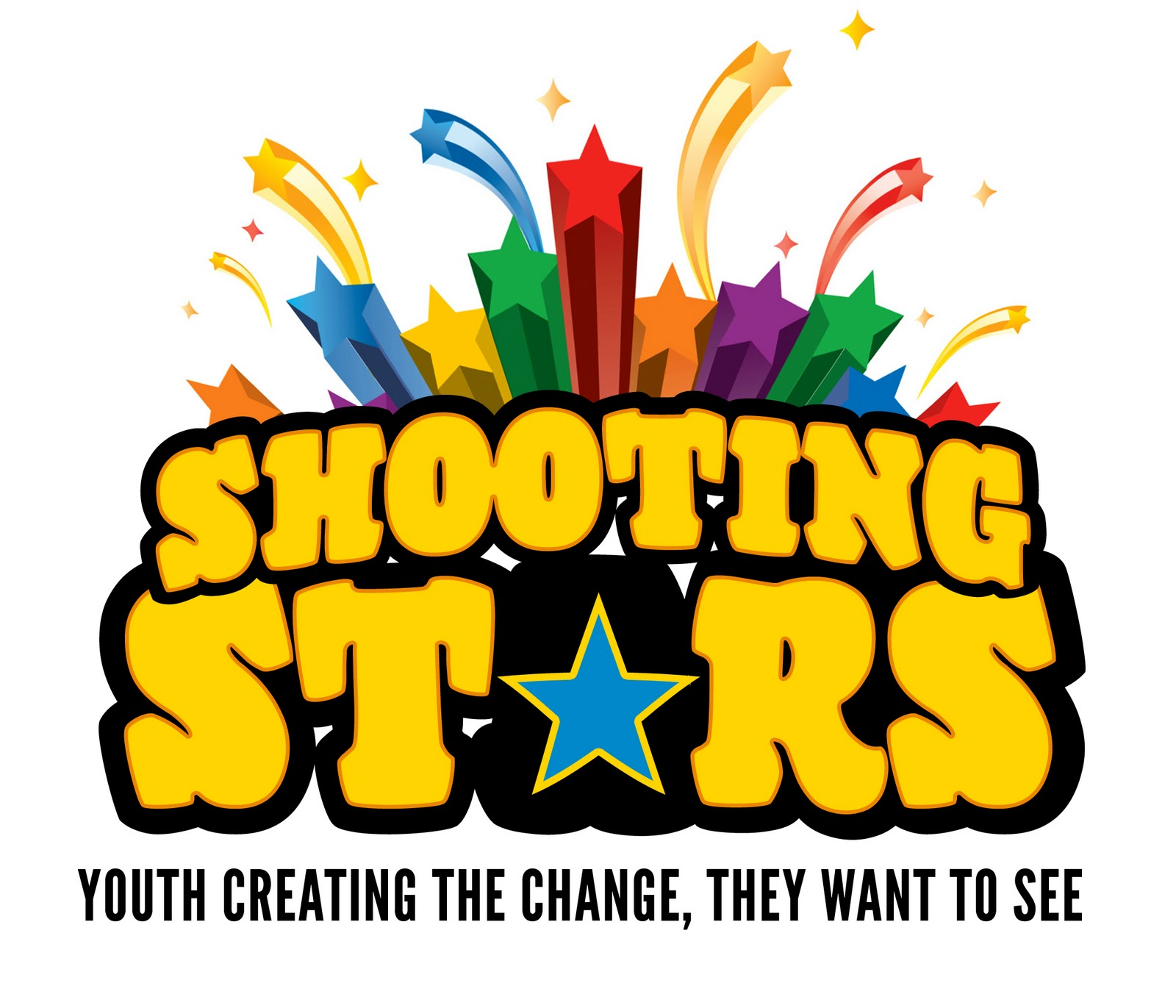 [Speaker Notes: https://www.youtube.com/watch?v=ZnHmskwqCCQ

Preparation:
Create a star flashcard if your classroom does not have a whiteboard opposite the main board. For younger Super Junior or Jump Start classes, bring hoops to add a physical obstacle to the starting positions for each team (players must go through the hoop before they run to touch the star).

How to play:
Split the class into teams (three are used in the example slide that follows). Assign a question to each of the players in each team.
Countdown to the first question, which should be chosen at random (e.g. Three, two, one… Question 4!).
The players assigned Q4 must stand up, run and touch the star before running to the board and writing the answer.
The first team to write the correct answer scores a point. Highest points win.

Pro Tip:
This activity works best for questions requiring short answers, e.g. multiple choice or matching tasks.]
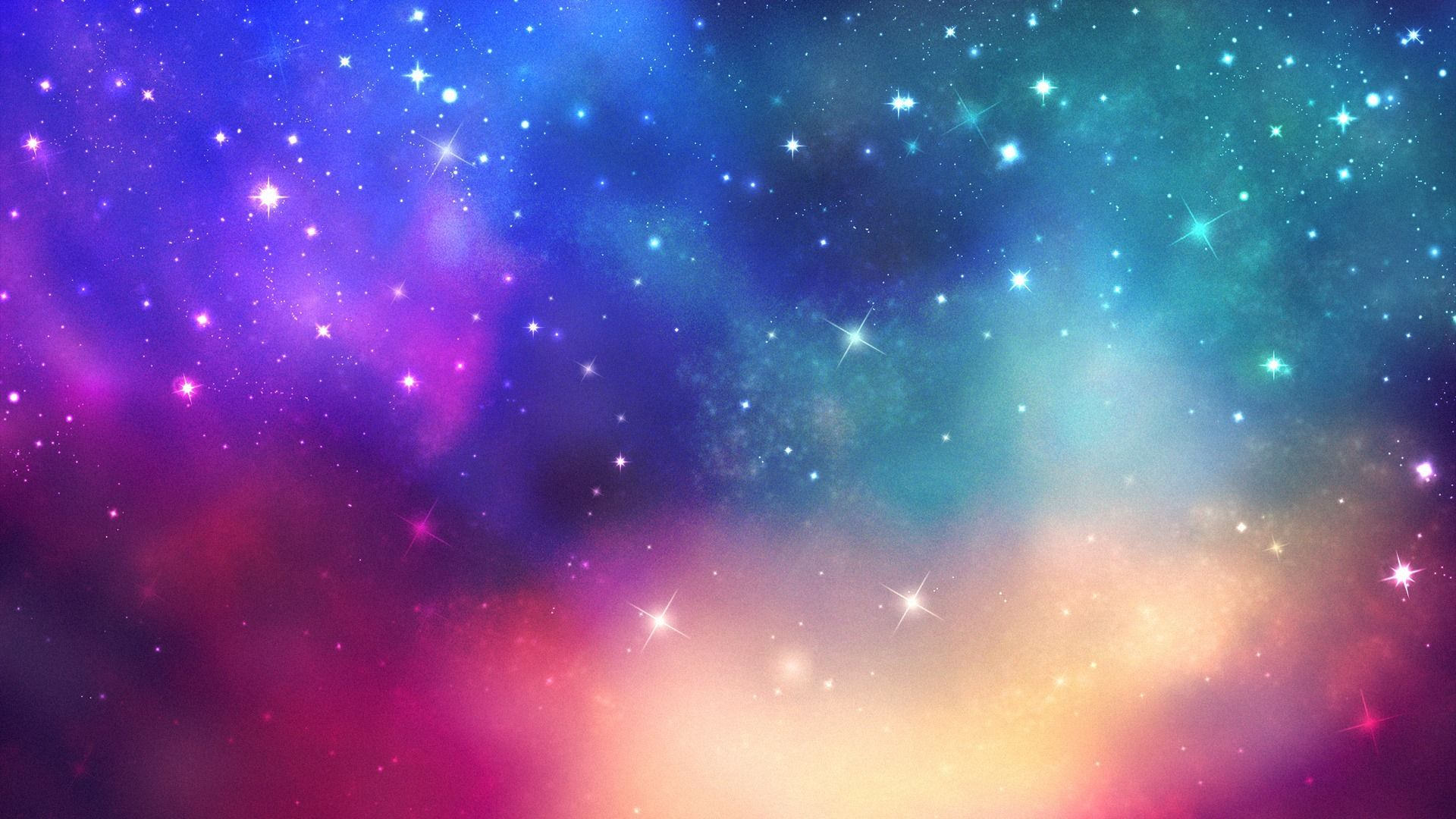 A
B
C
1.
2.
3.
4.
5.
6.
1.
2.
3.
4.
5.
6.
1.
2.
3.
4.
5.
6.
[Speaker Notes: https://www.youtube.com/watch?v=ZnHmskwqCCQ]
WHAT IS YOUR IDEAL JOB?
Ask yourself: What is my ideal job?
Write it down
Find someone that you don’t normally talk to and interview them about their ideal job!
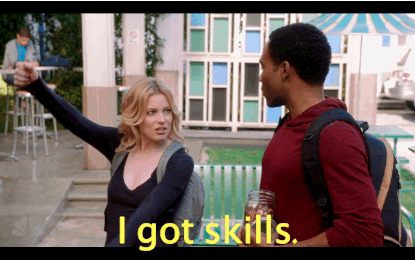 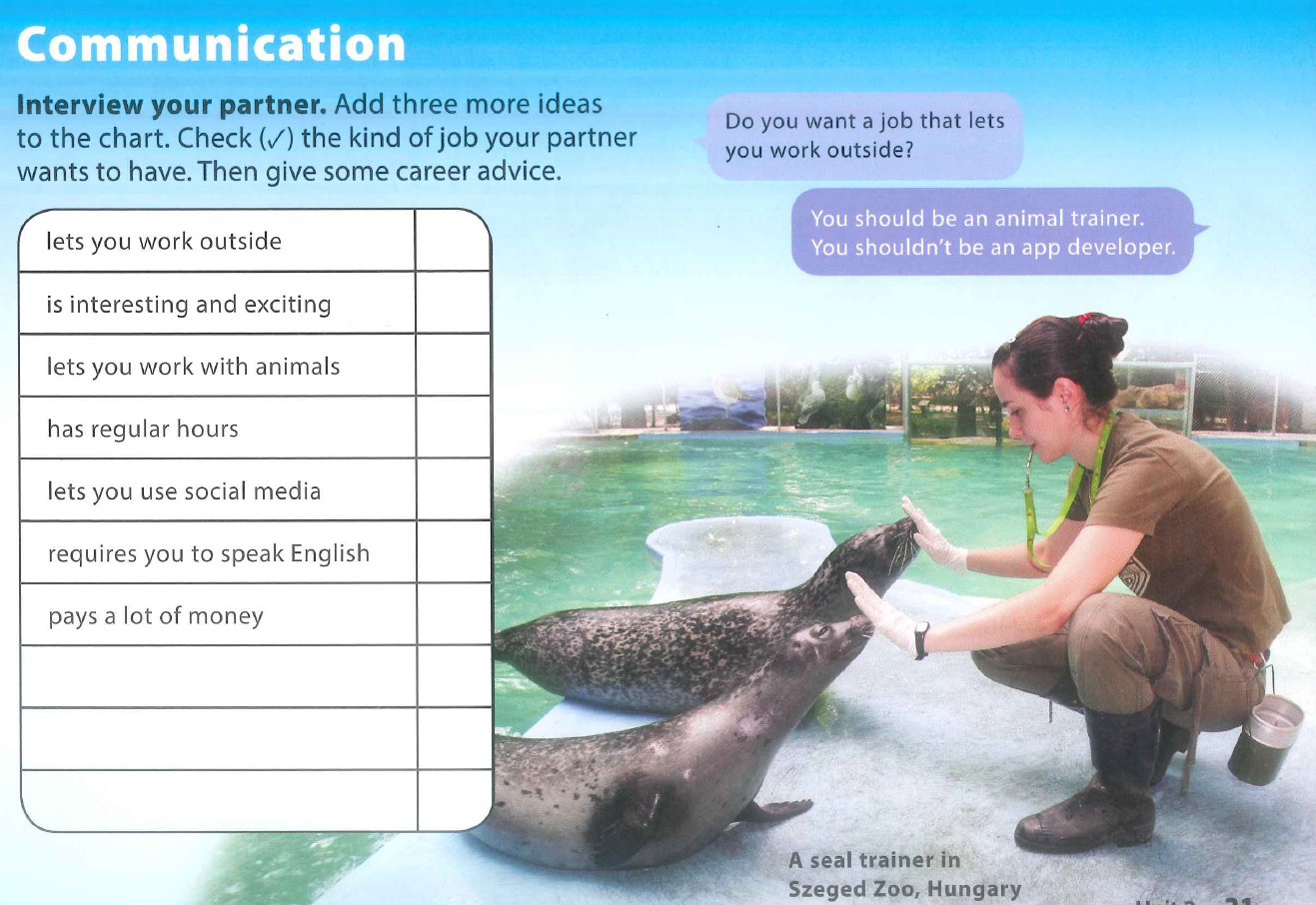